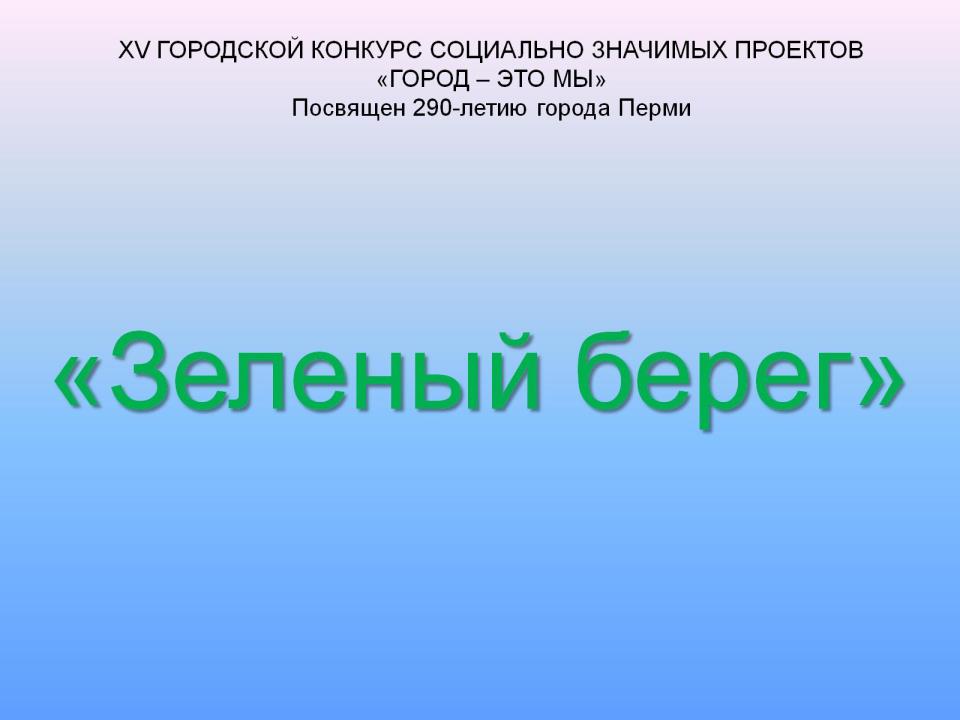 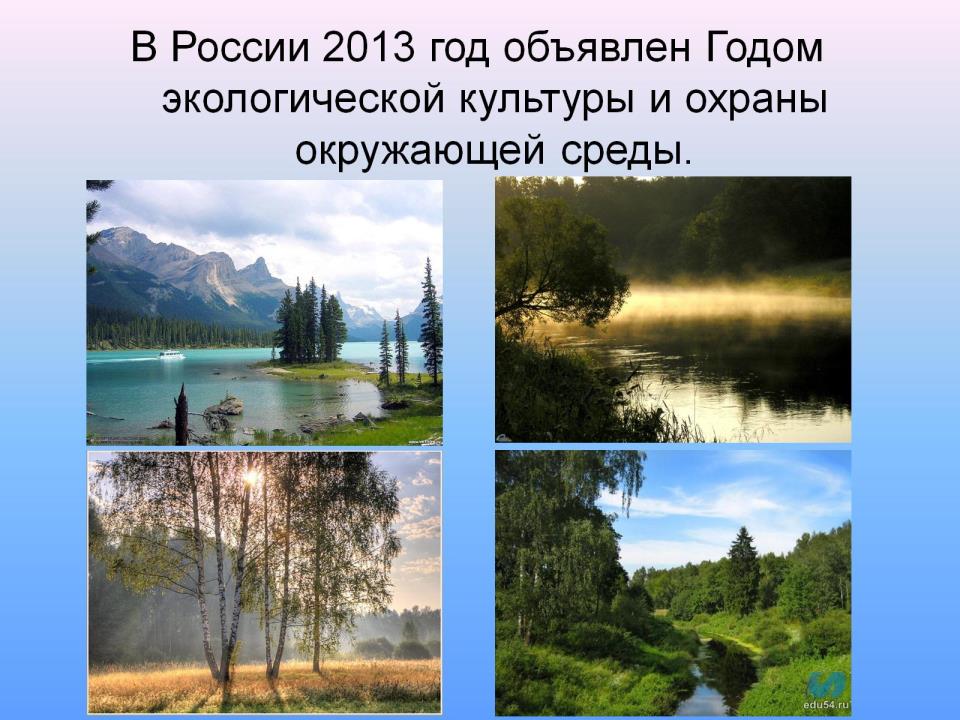 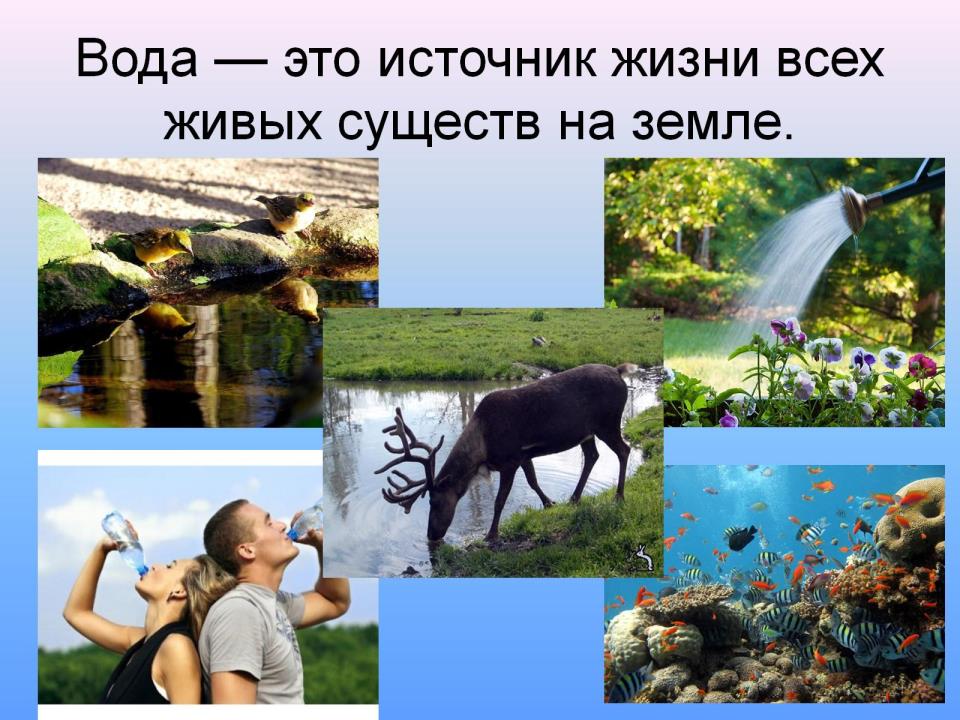 Вода — это источник жизни всех живых существ на земле.
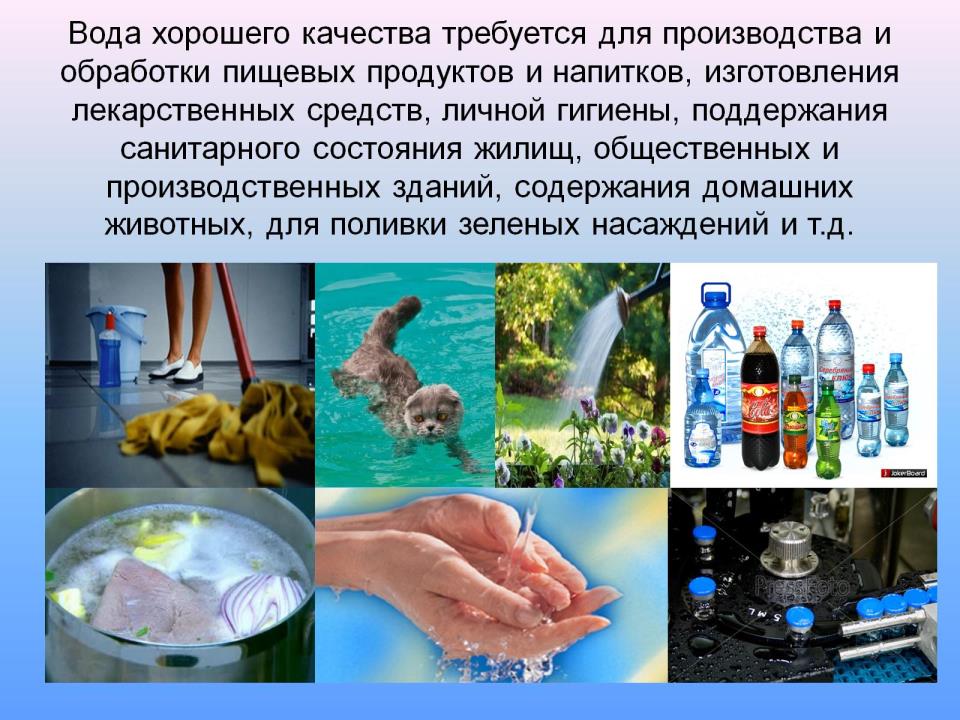 Вода хорошего качества требуется для производства и обработки пищевых продуктов и напитков, изготовления лекарственных средств, личной гигиены, поддержания санитарного состояния жилищ, общественных и производственных зданий, содержания домашних животных, для поливки зеленых насаждений и т.д.
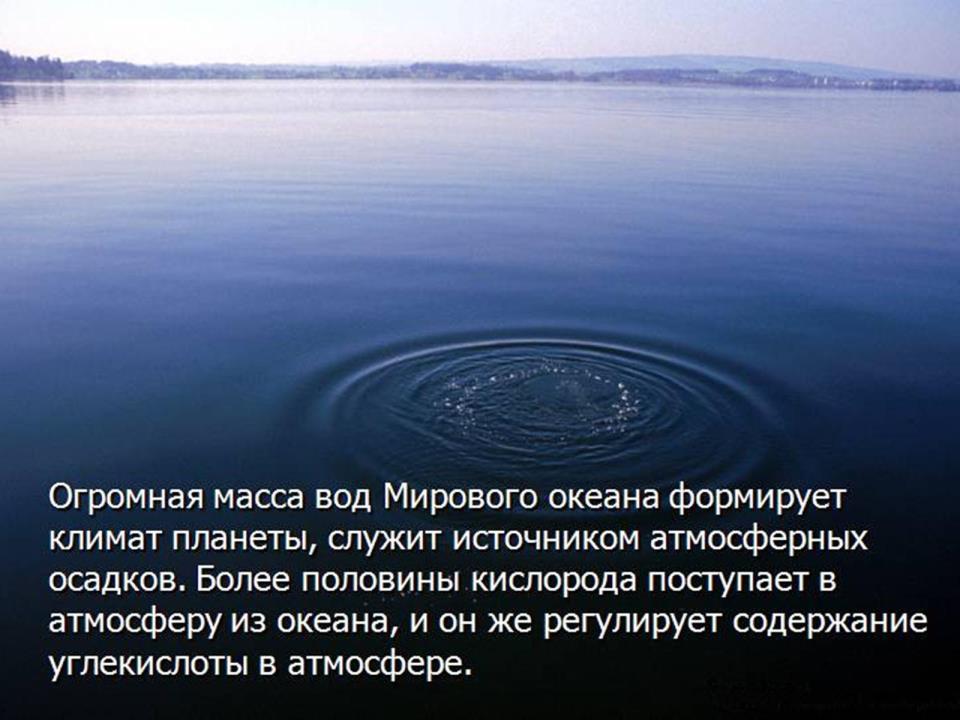 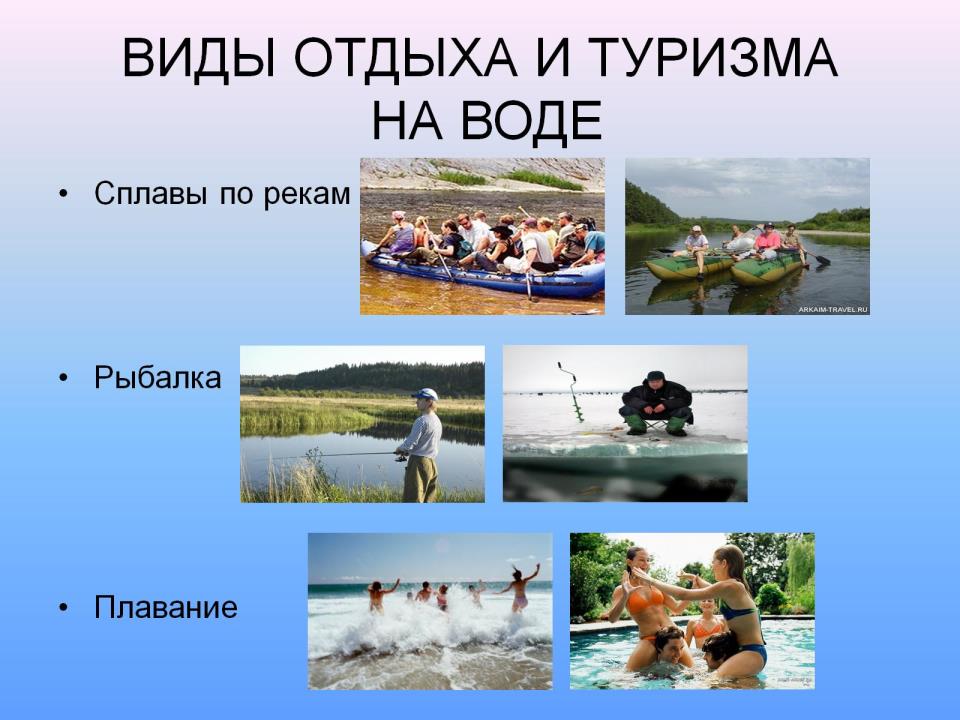 ВИДЫ ОТДЫХА И ТУРИЗМА НА ВОДЕ
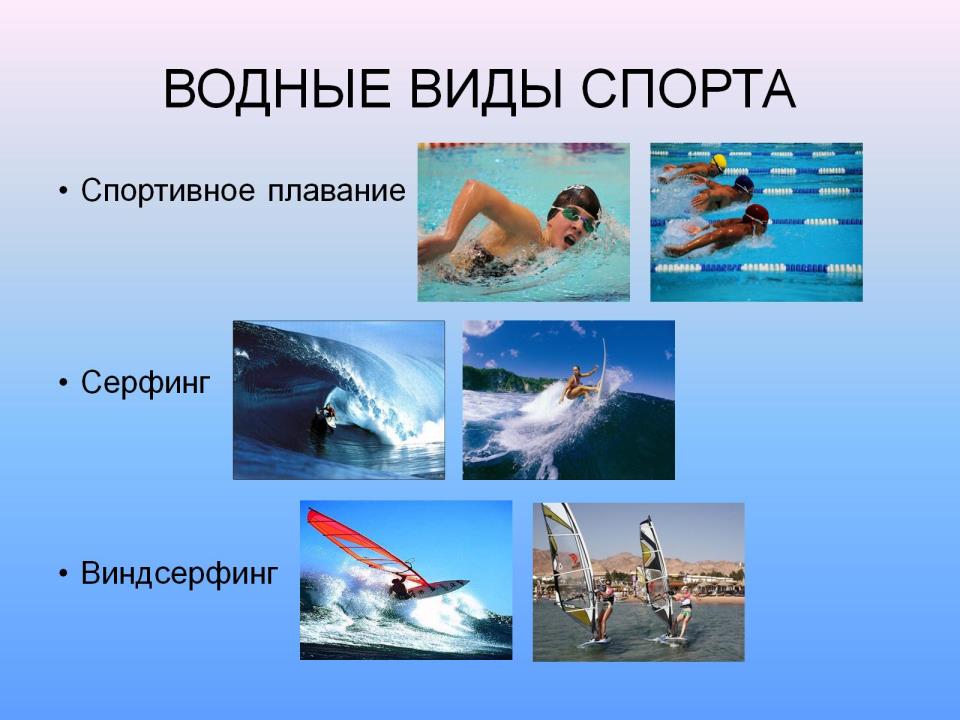 ВОДНЫЕ ВИДЫ СПОРТА
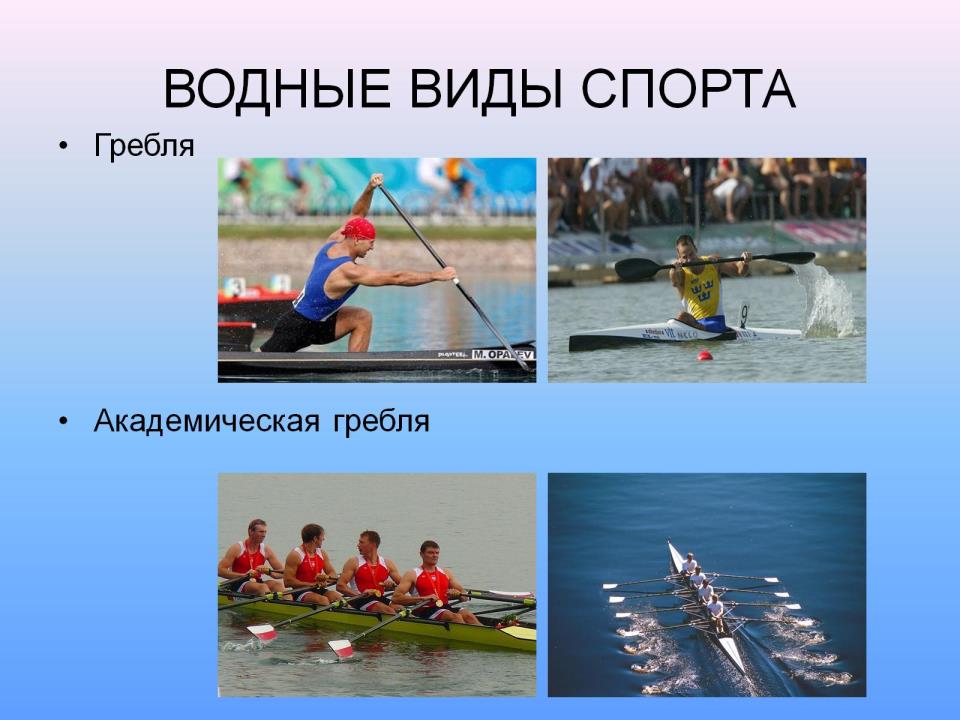 ВОДНЫЕ ВИДЫ СПОРТА
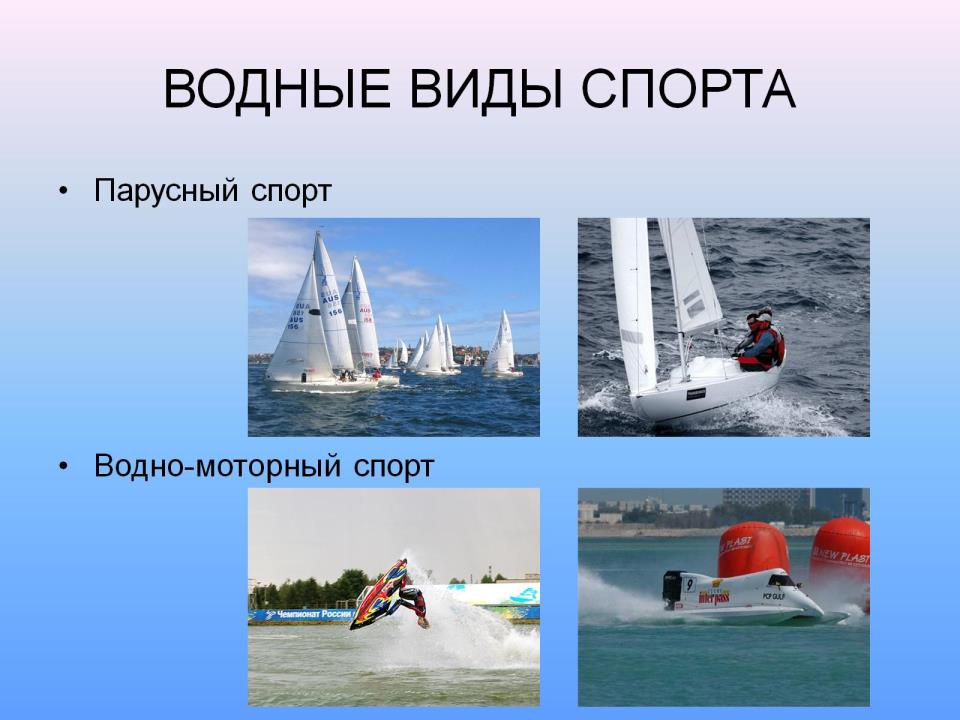 ВОДНЫЕ ВИДЫ СПОРТА
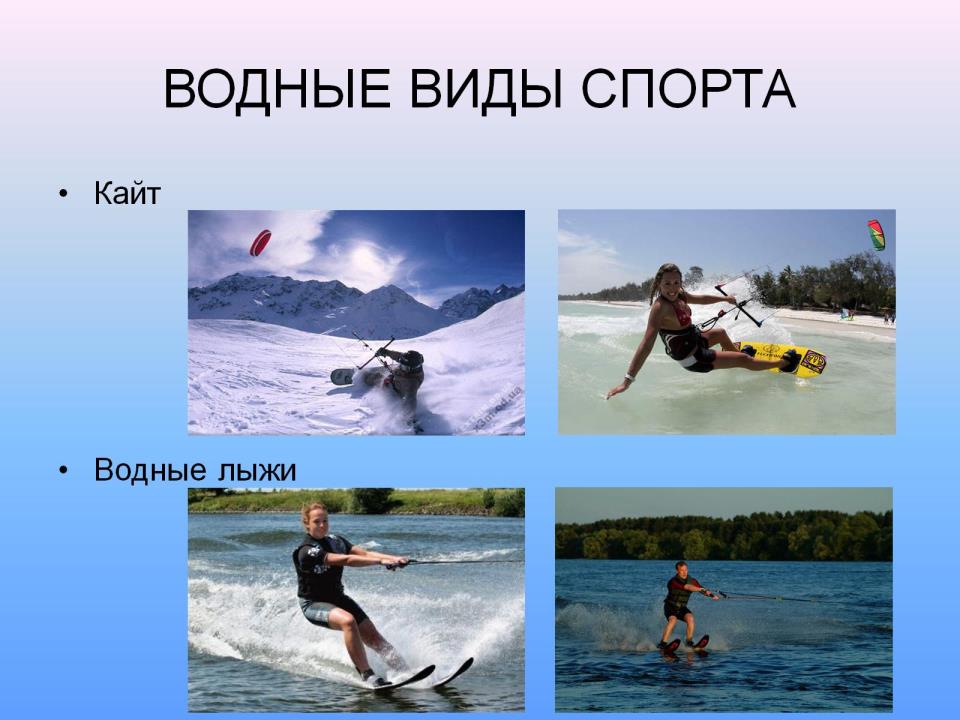 ВОДНЫЕ ВИДЫ СПОРТА
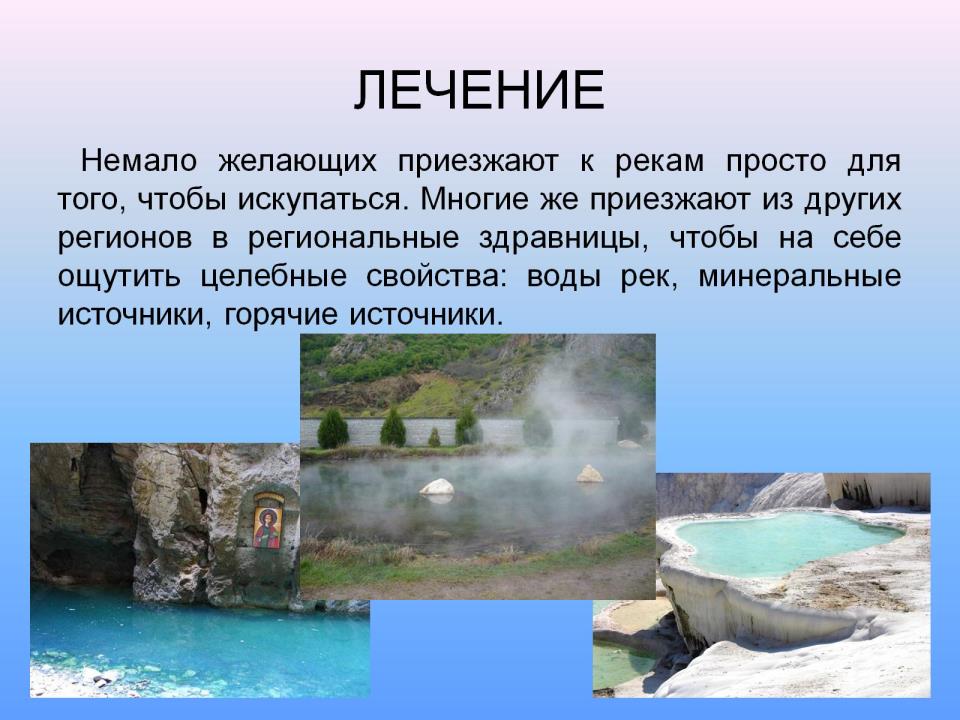 ЛЕЧЕНИЕ
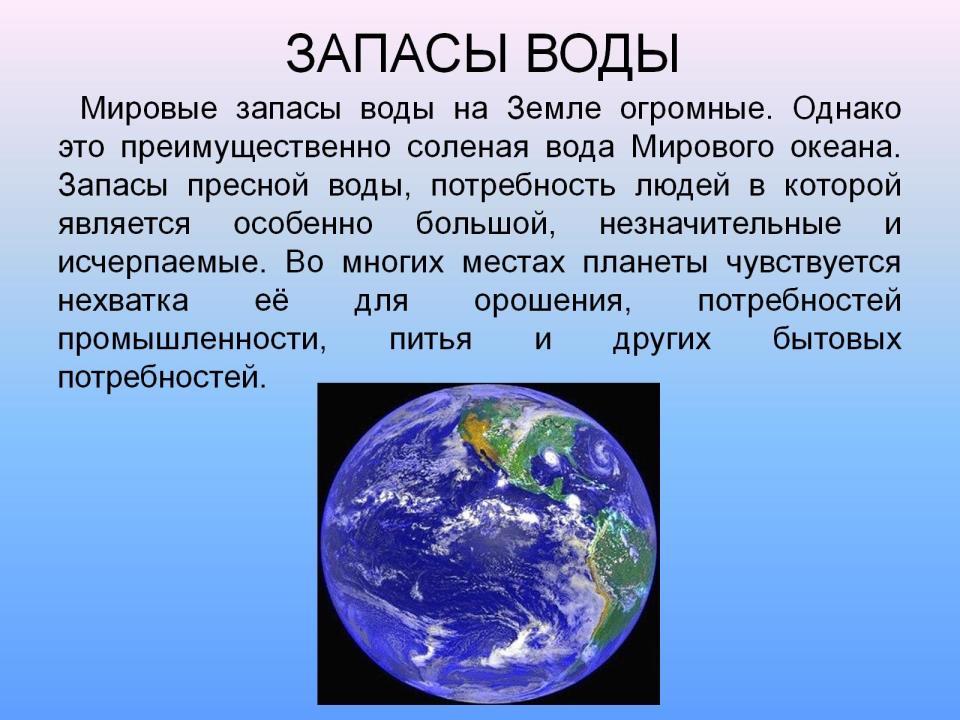 ЗАПАСЫ ВОДЫ
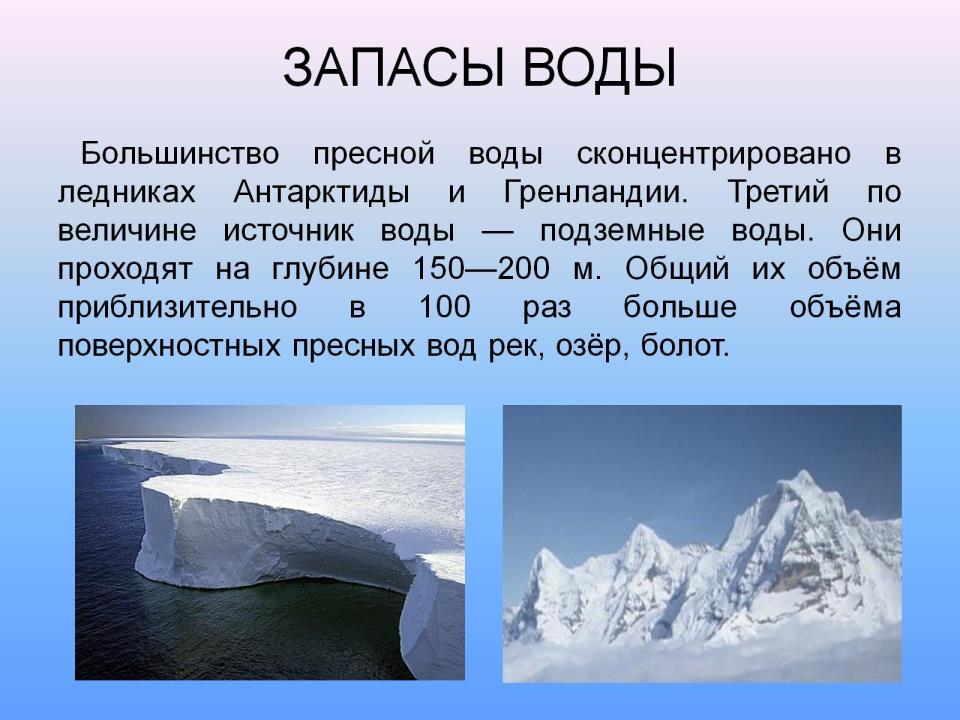 ЗАПАСЫ ВОДЫ
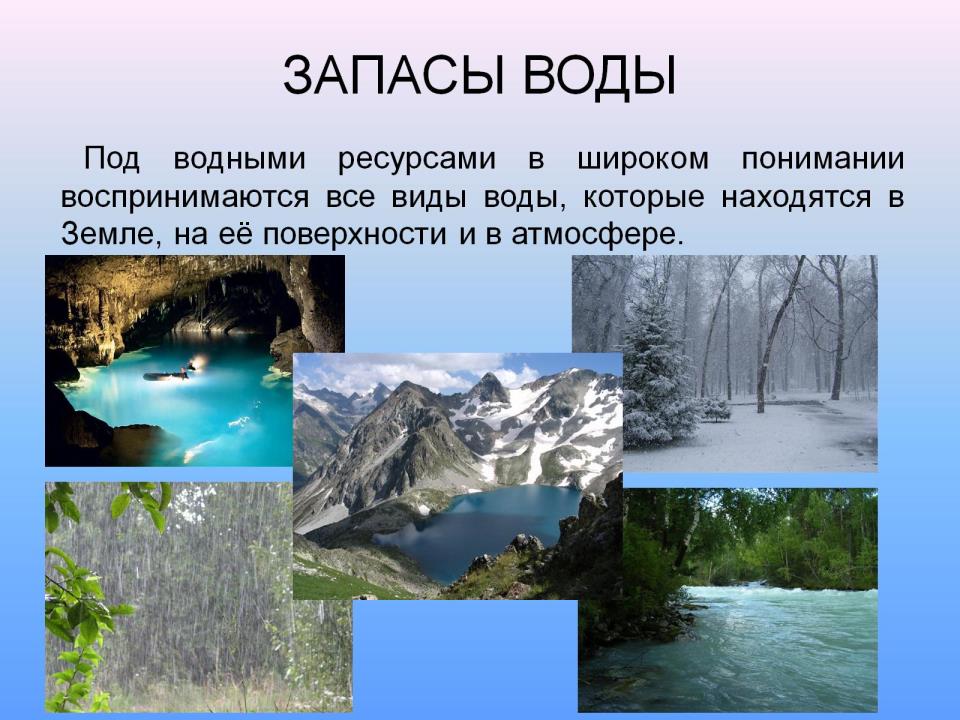 ЗАПАСЫ ВОДЫ
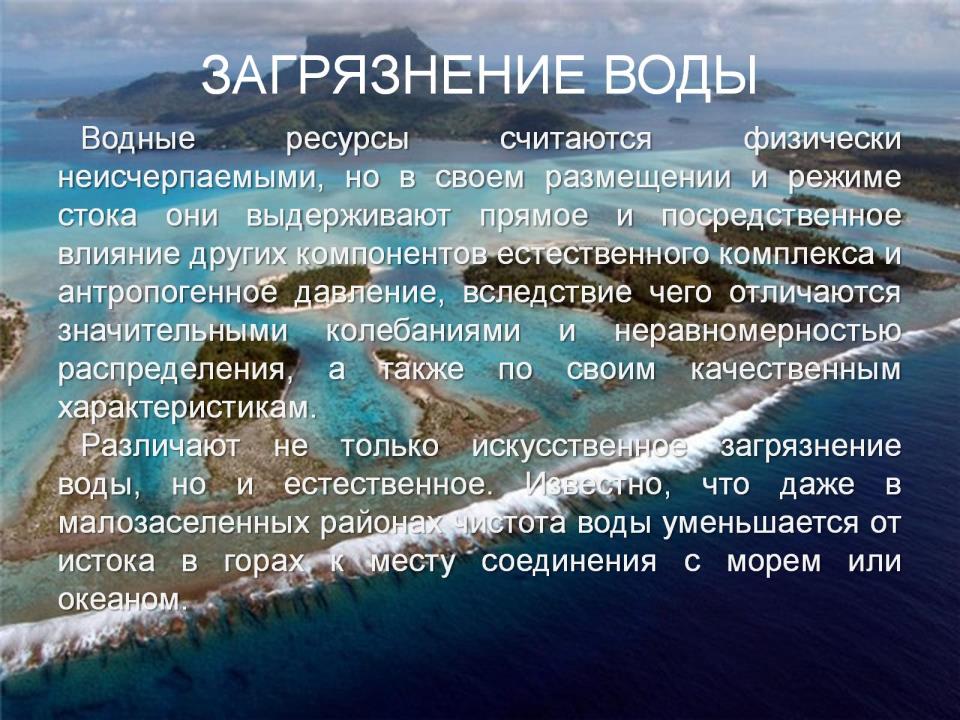 ЗАГРЯЗНЕНИЕ ВОДЫ
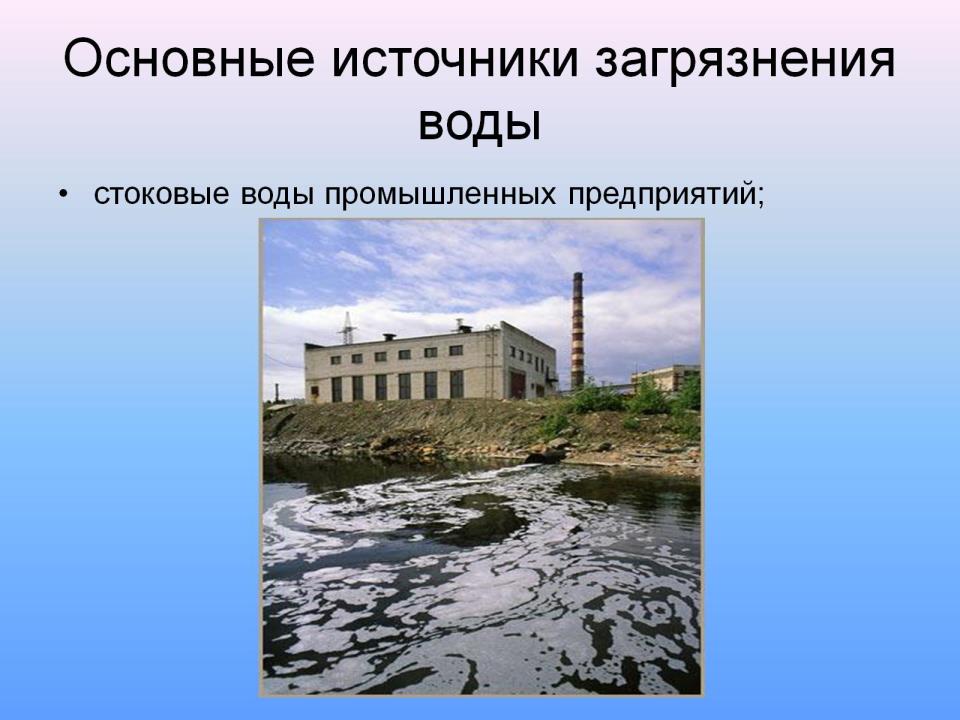 Основные источники загрязнения воды
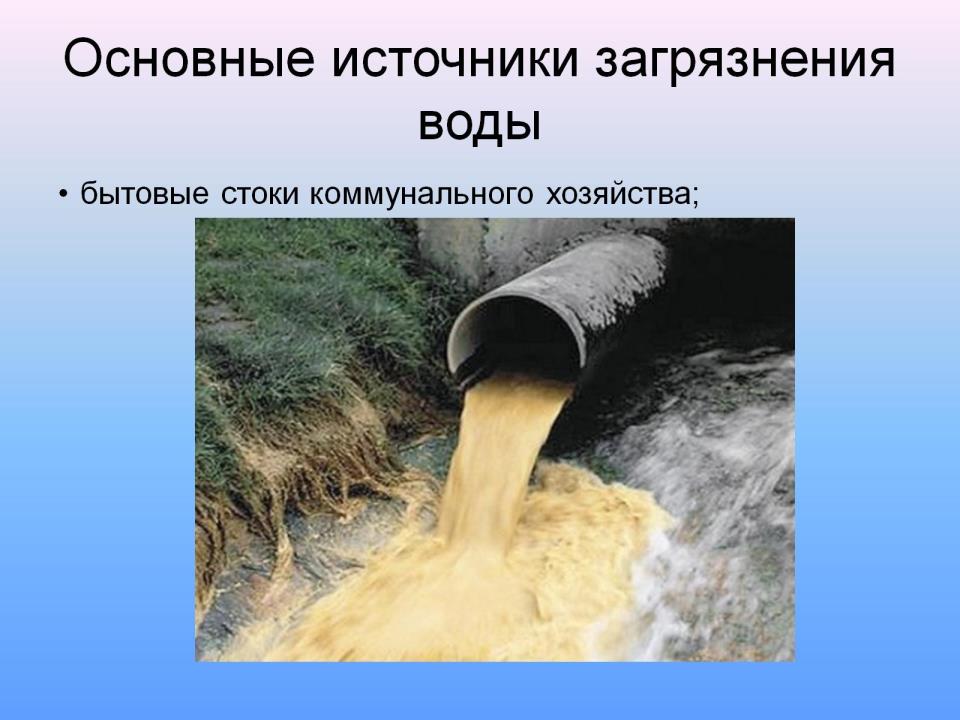 Основные источники загрязнения воды
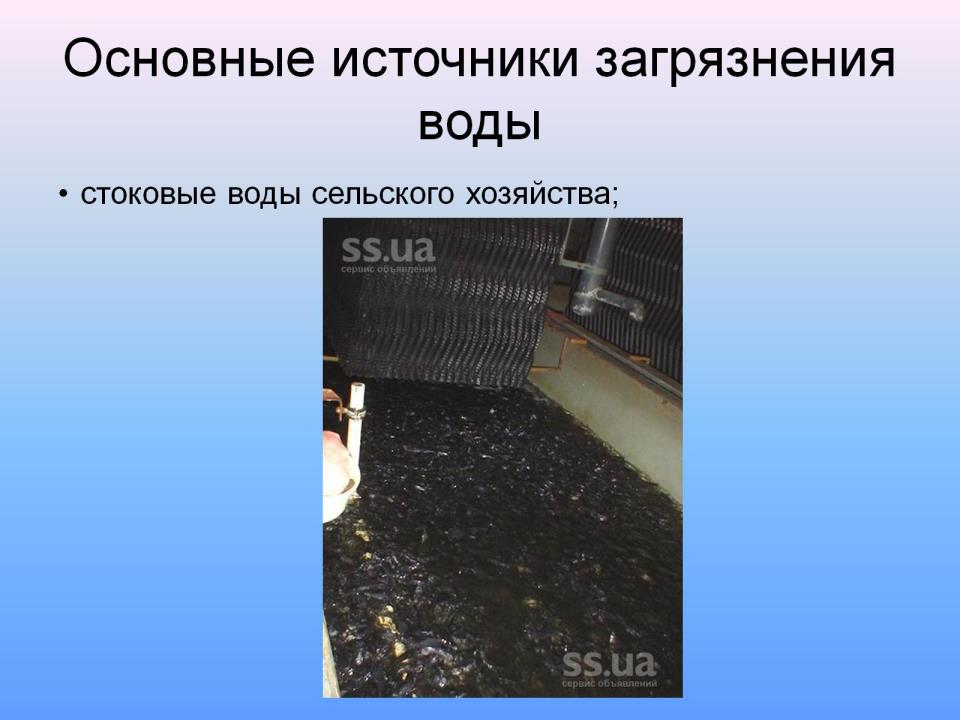 Основные источники загрязнения воды
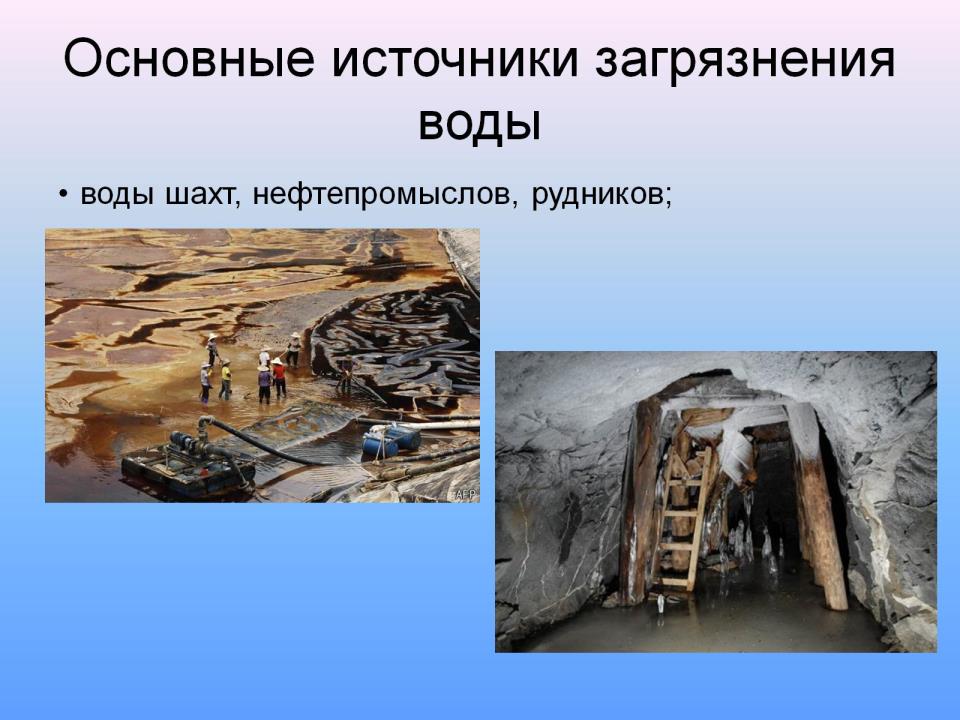 Основные источники загрязнения воды
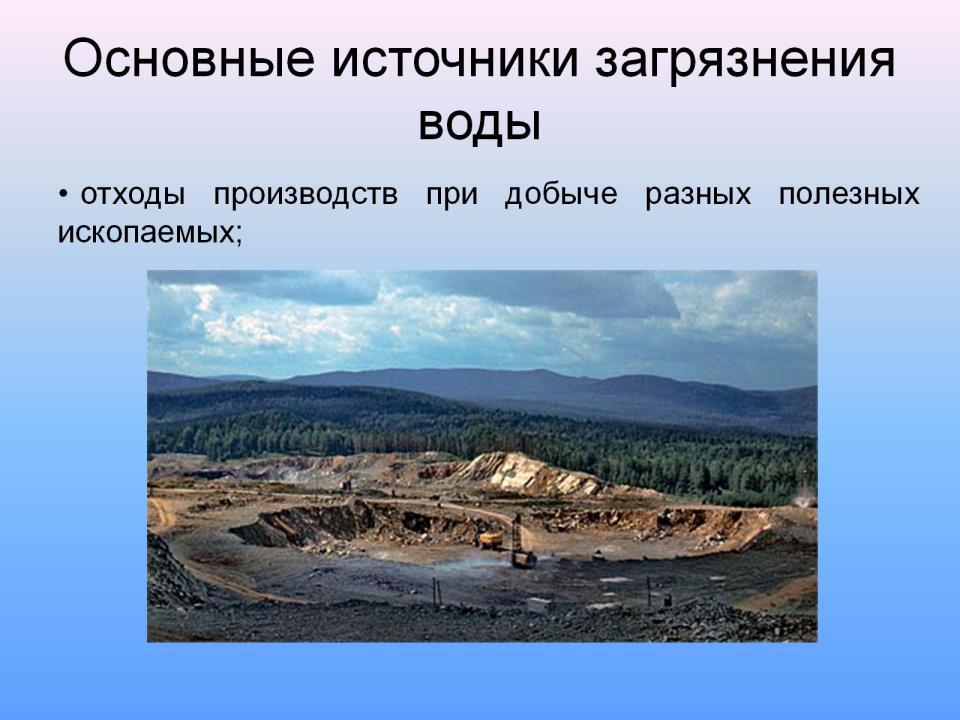 Основные источники загрязнения воды
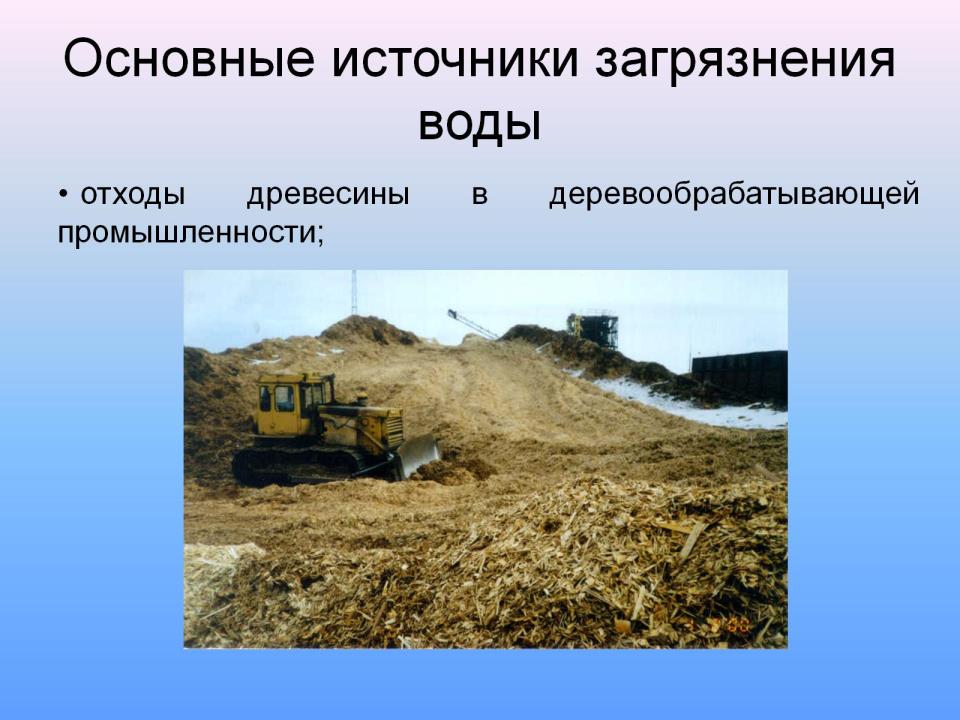 Основные источники загрязнения воды
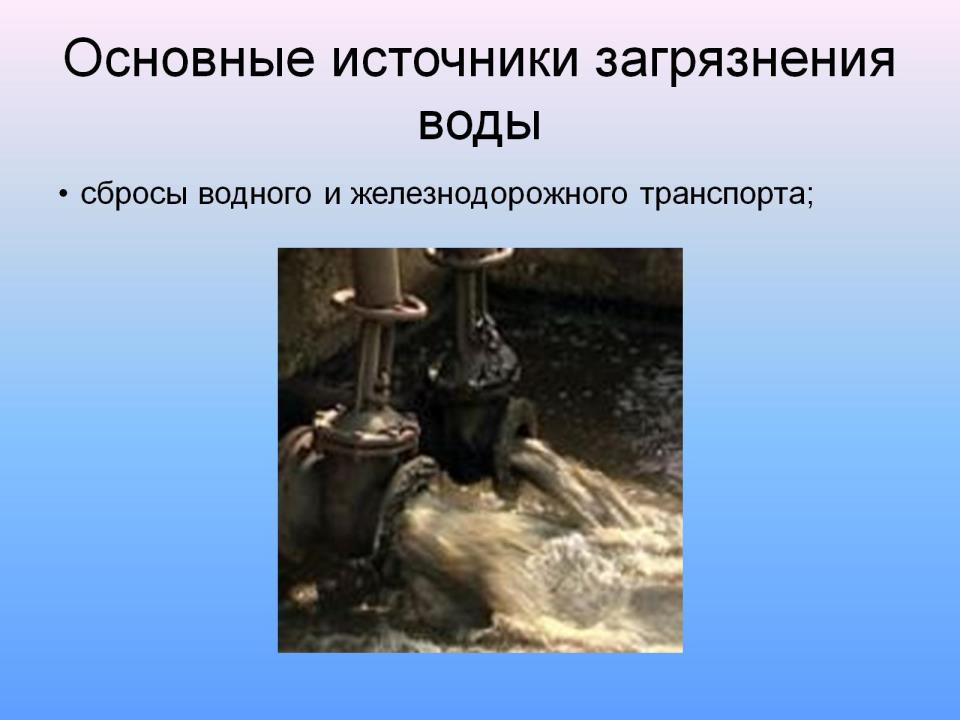 Основные источники загрязнения воды
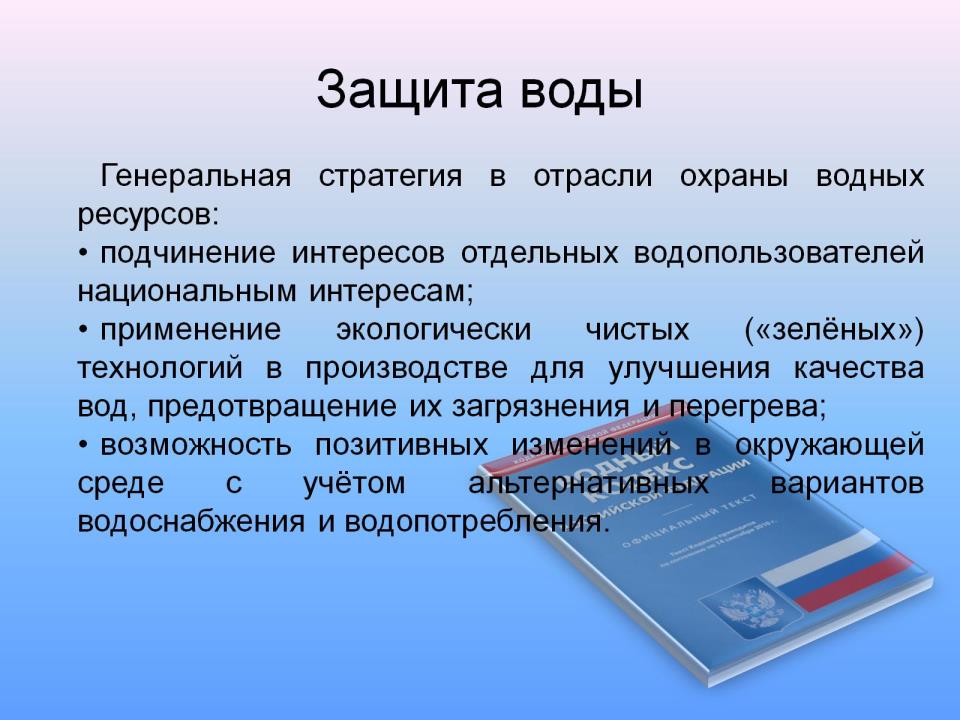 Защита воды
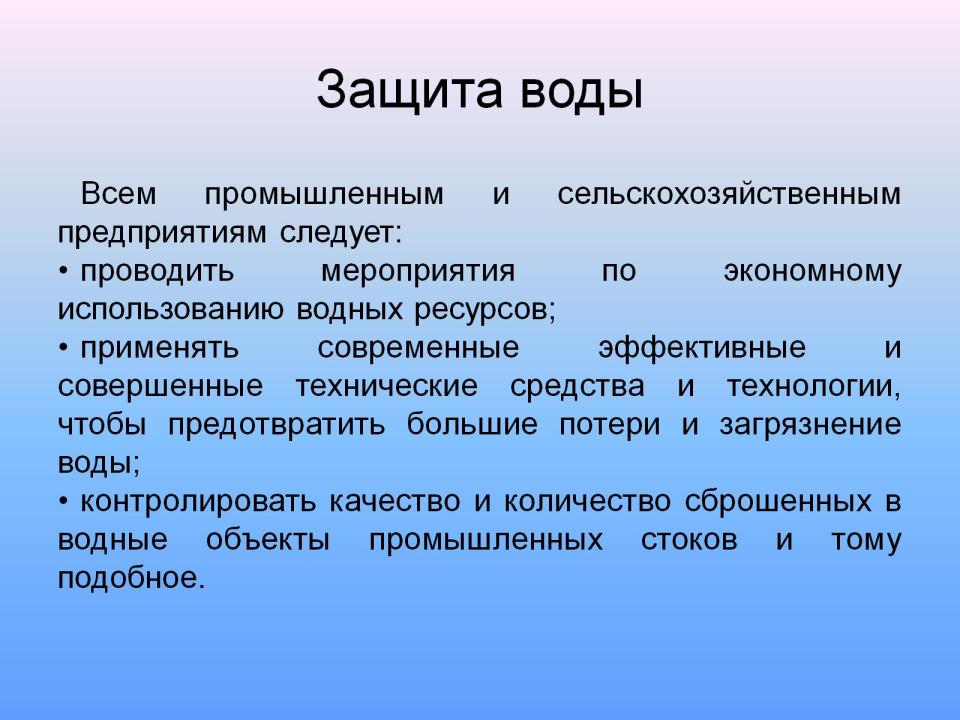 Защита воды
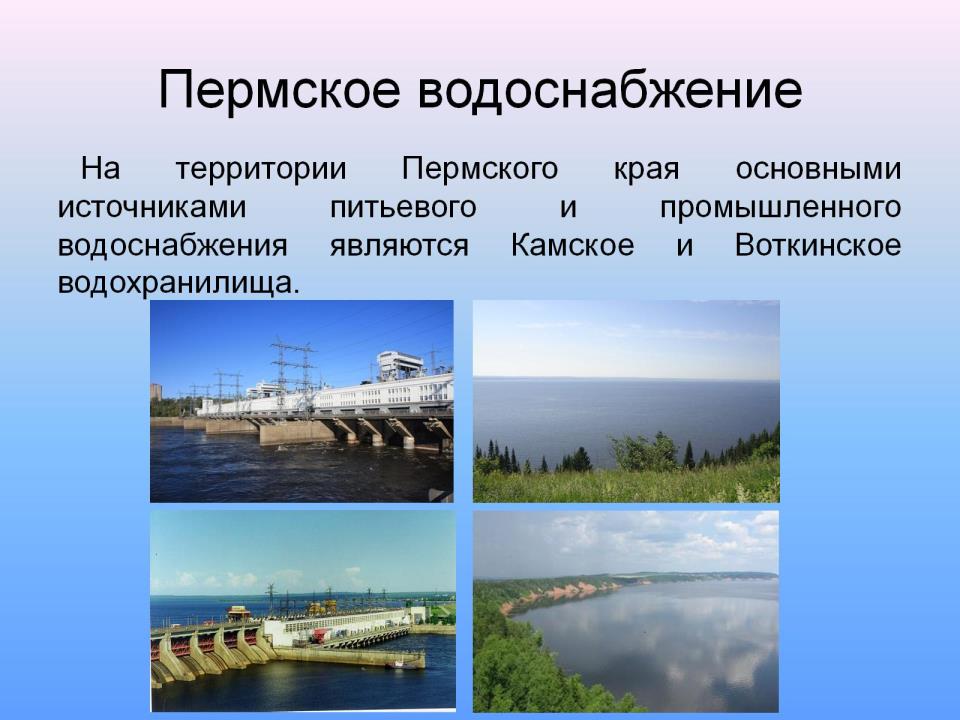 Пермское водоснабжение
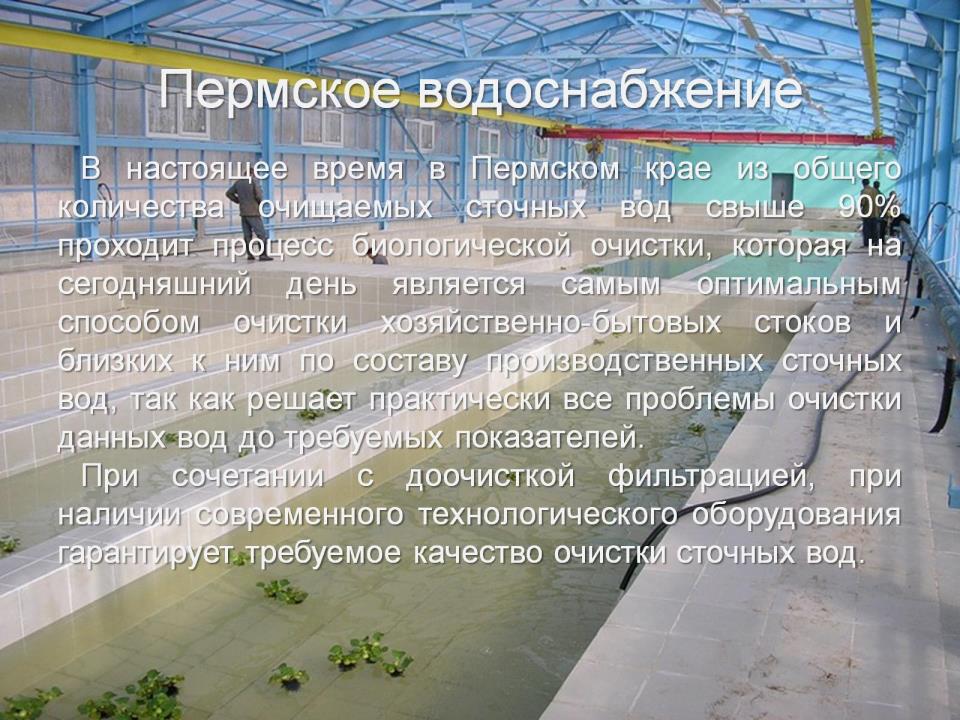 Пермское водоснабжение
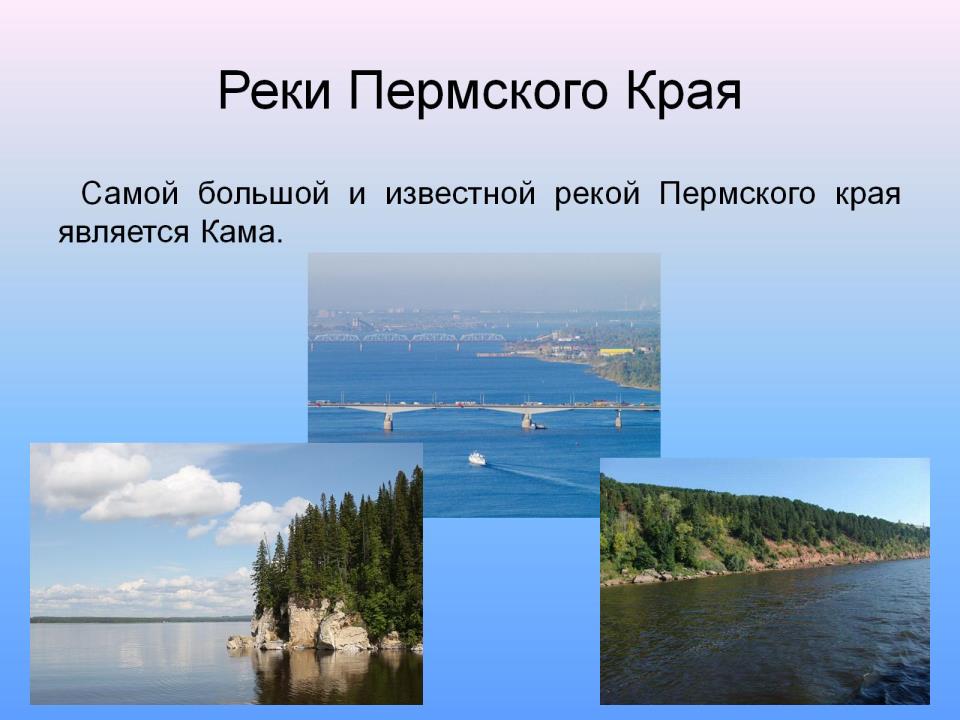 Реки Пермского Края
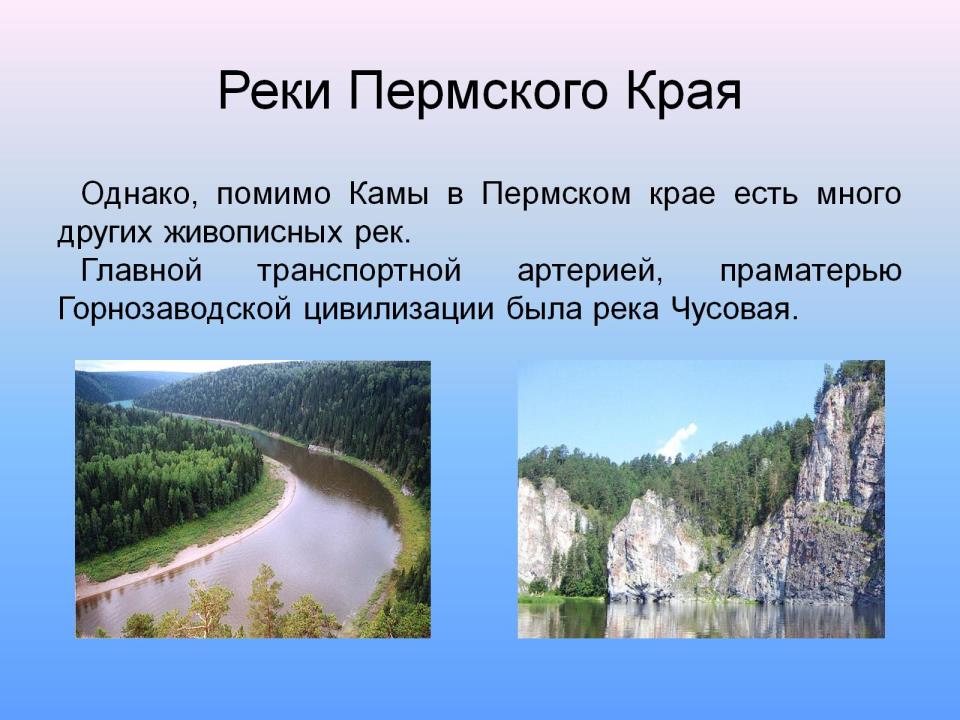 Реки Пермского Края
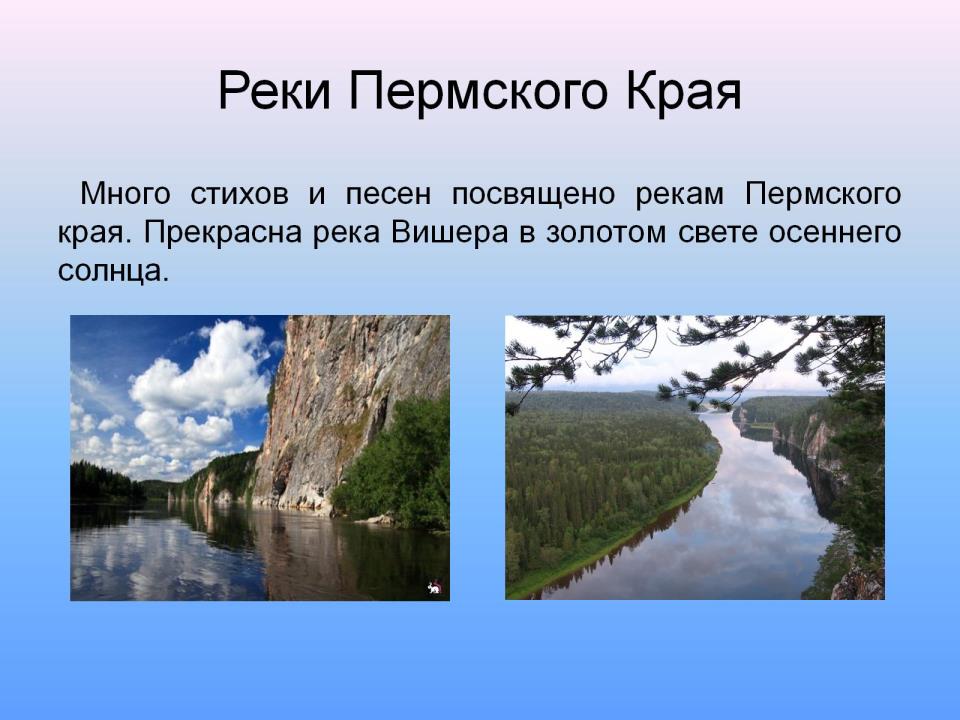 Реки Пермского Края
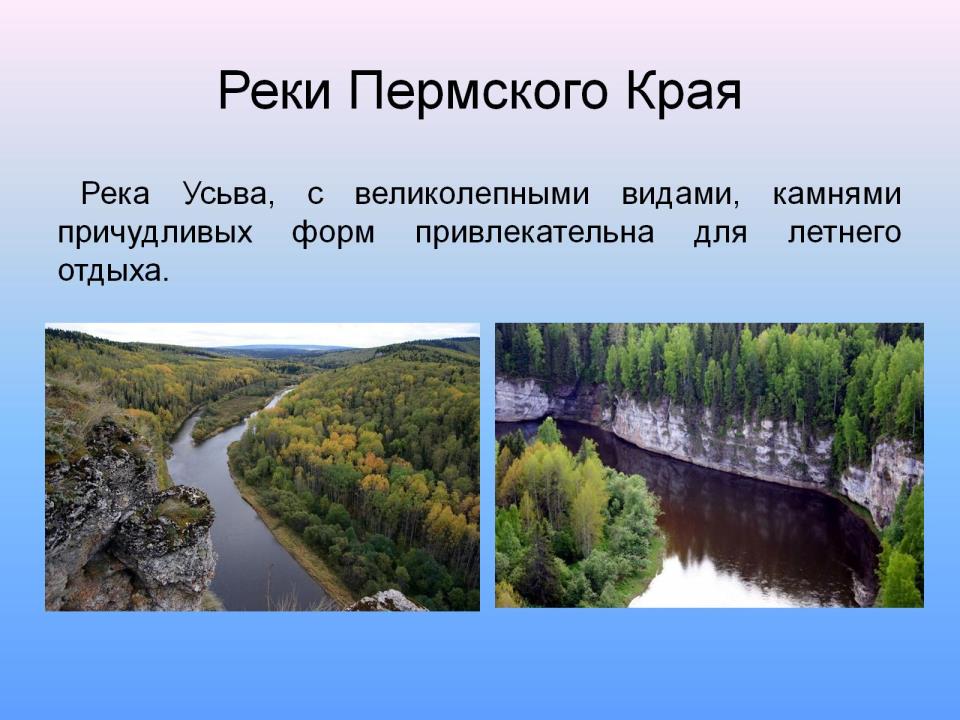 Реки Пермского Края
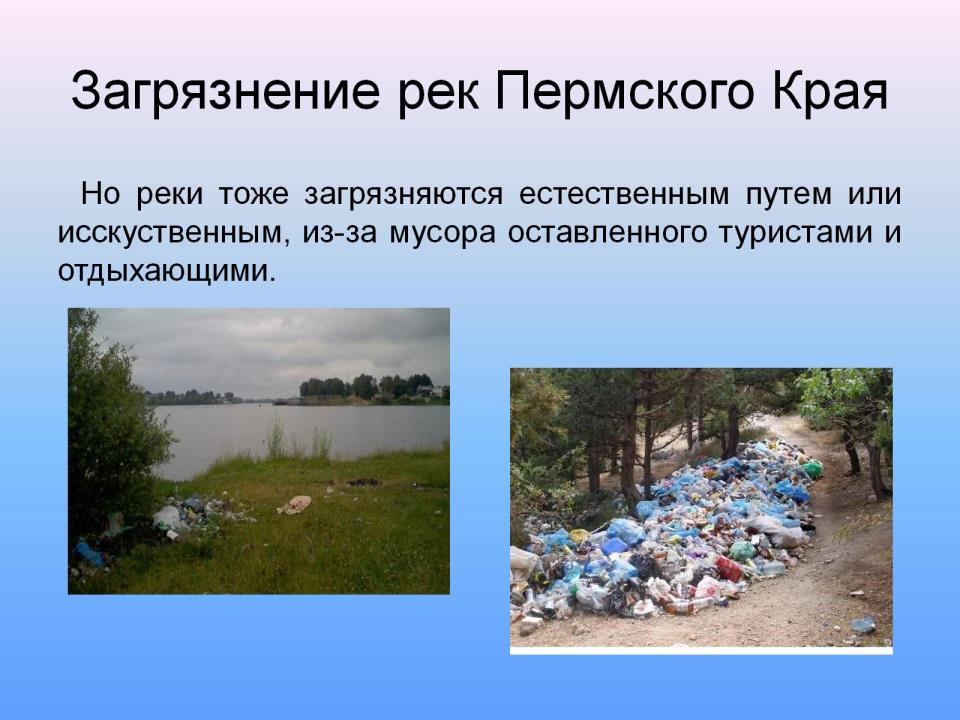 Загрязнение рек Пермского Края
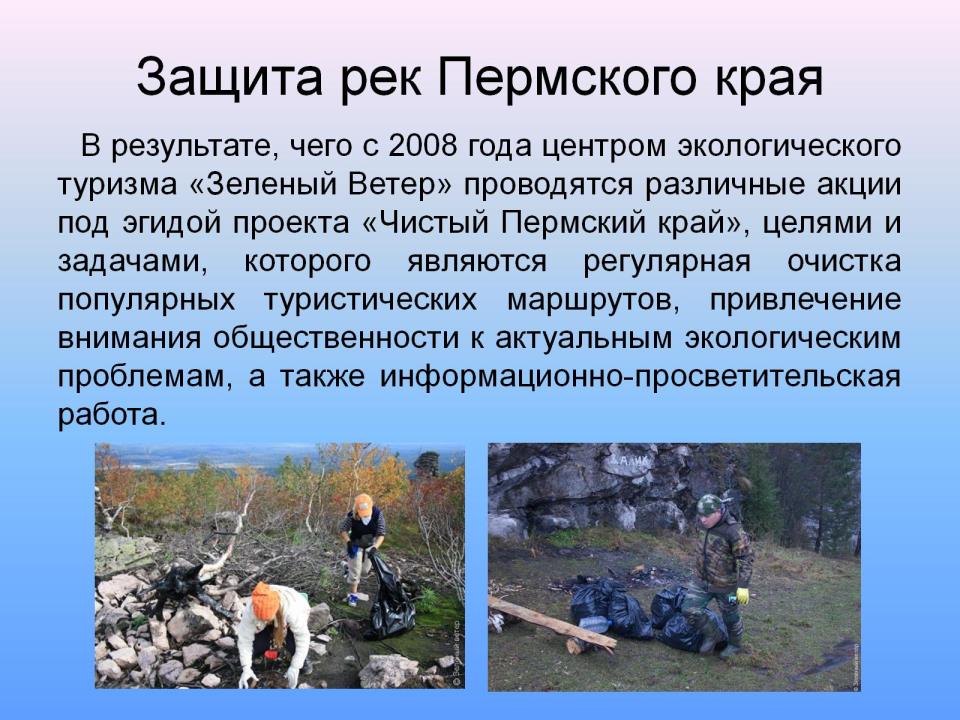 Защита рек Пермского края
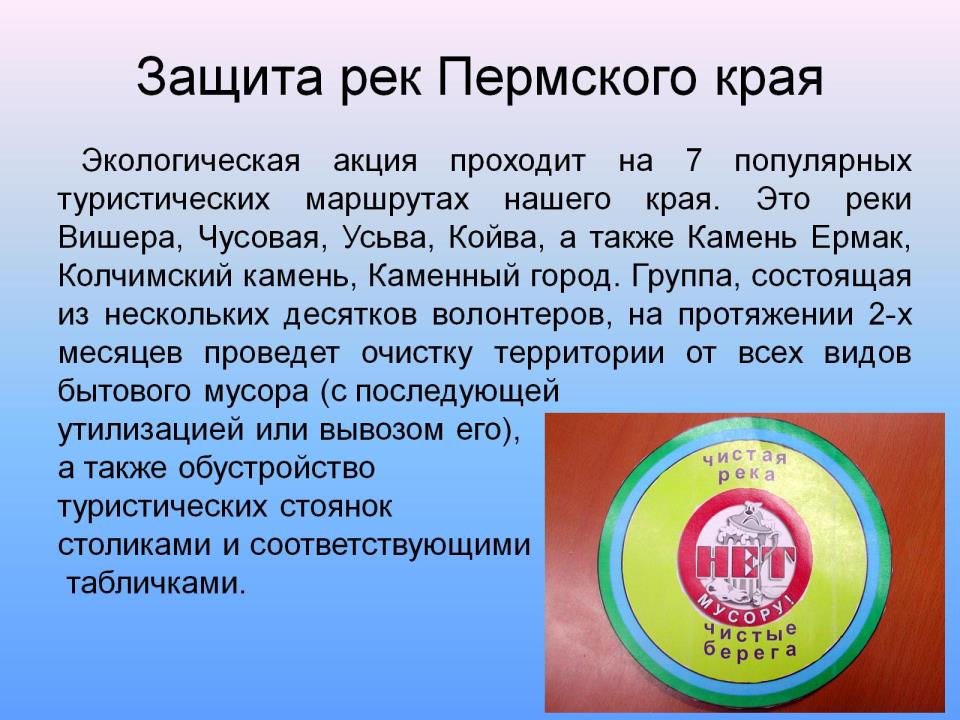 Защита рек Пермского края
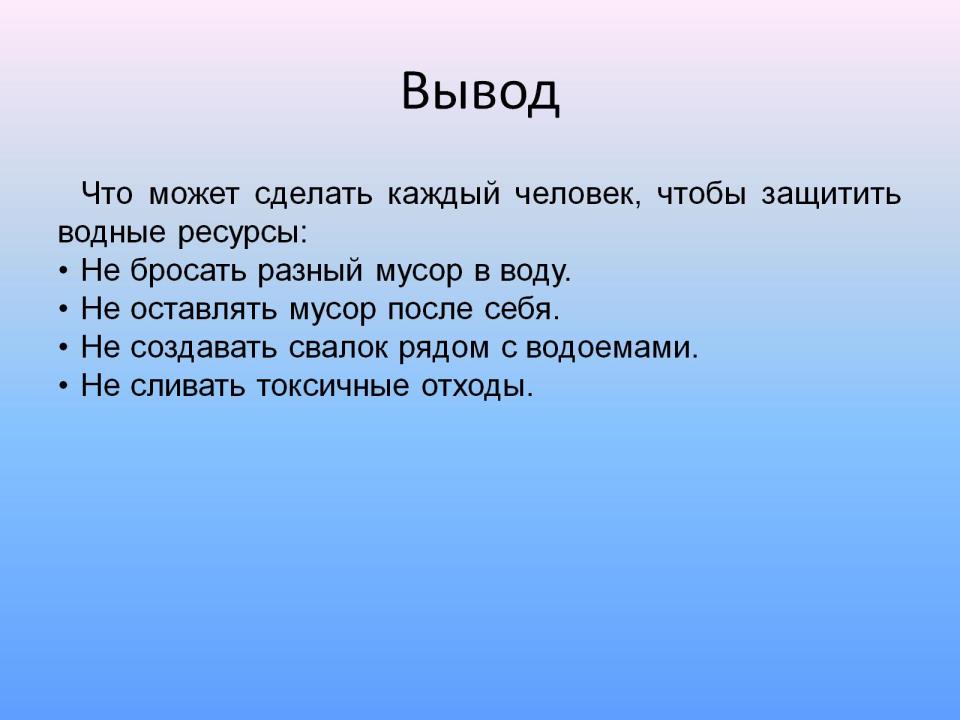 Вывод
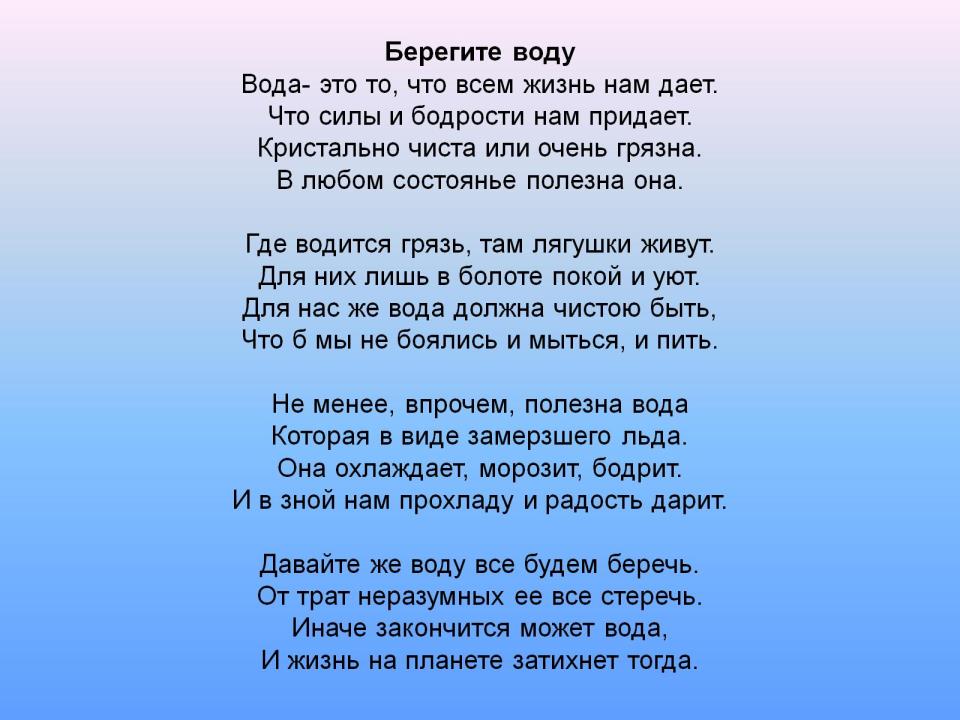